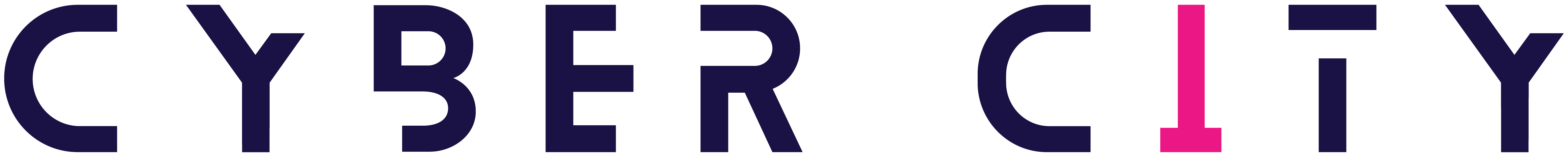 Group DiscussionCritical Infrastructure
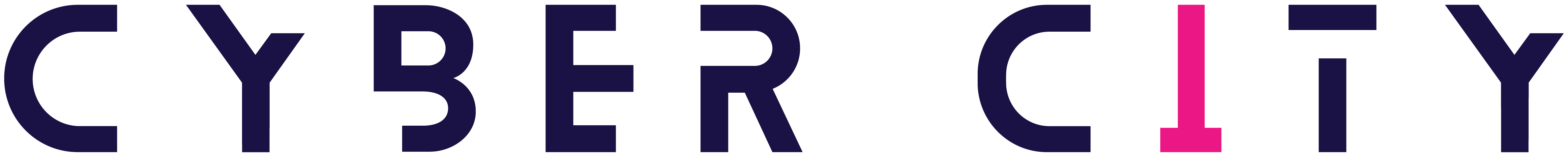 Critical Infrastructure
The 2023 Critical Infrastructure Resilience Strategy (the Strategy)​​ defines critical infrastructure as​:
those physical facilities, supply chains, information technologies and communication networks, which if destroyed, degraded or rendered unavailable for an extended period, would significantly impact the social or economic wellbeing of the nation, or affect Australia’s ability to conduct national defence and ensure national security.​
Communications
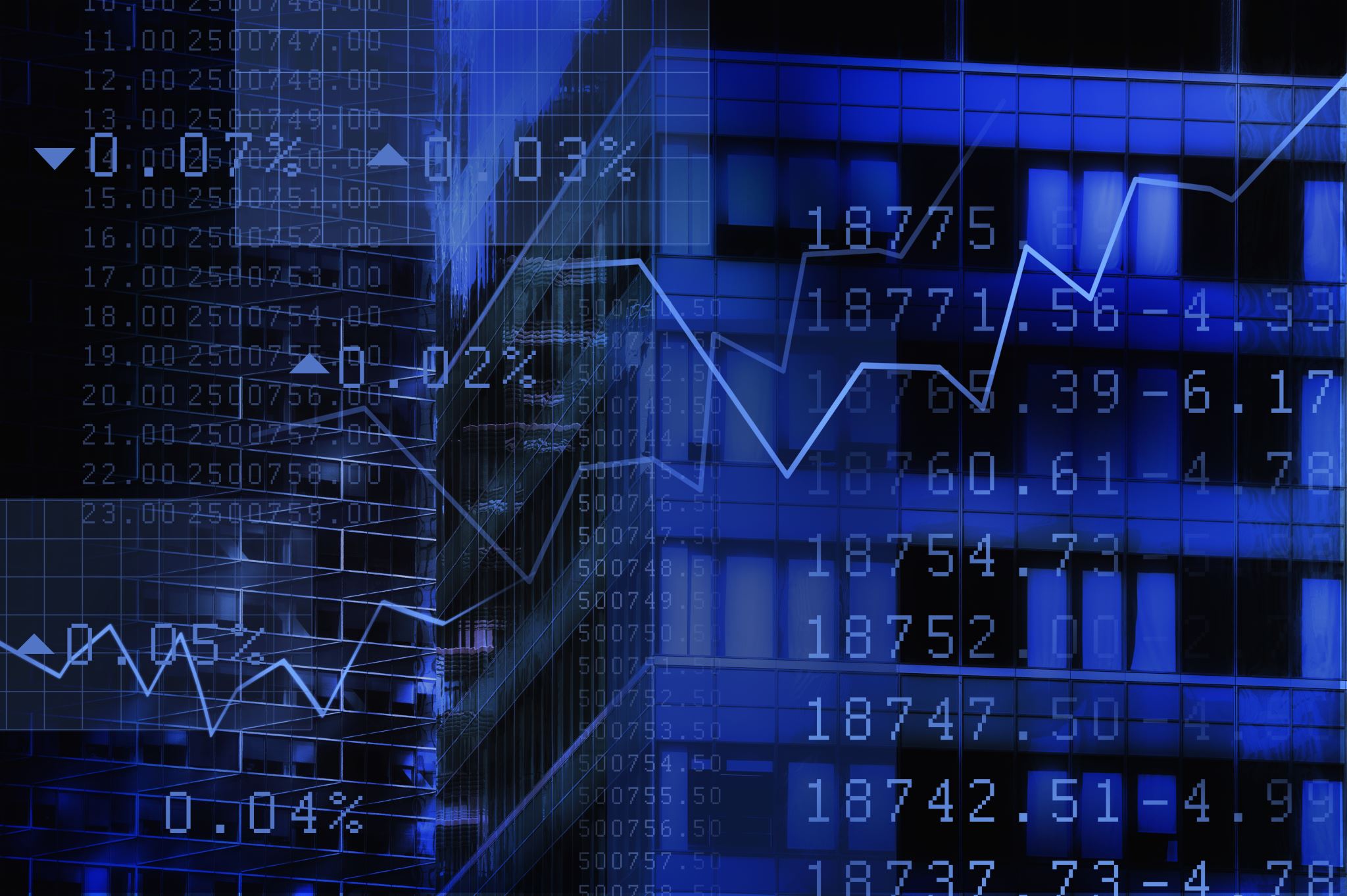 Financial services and markets
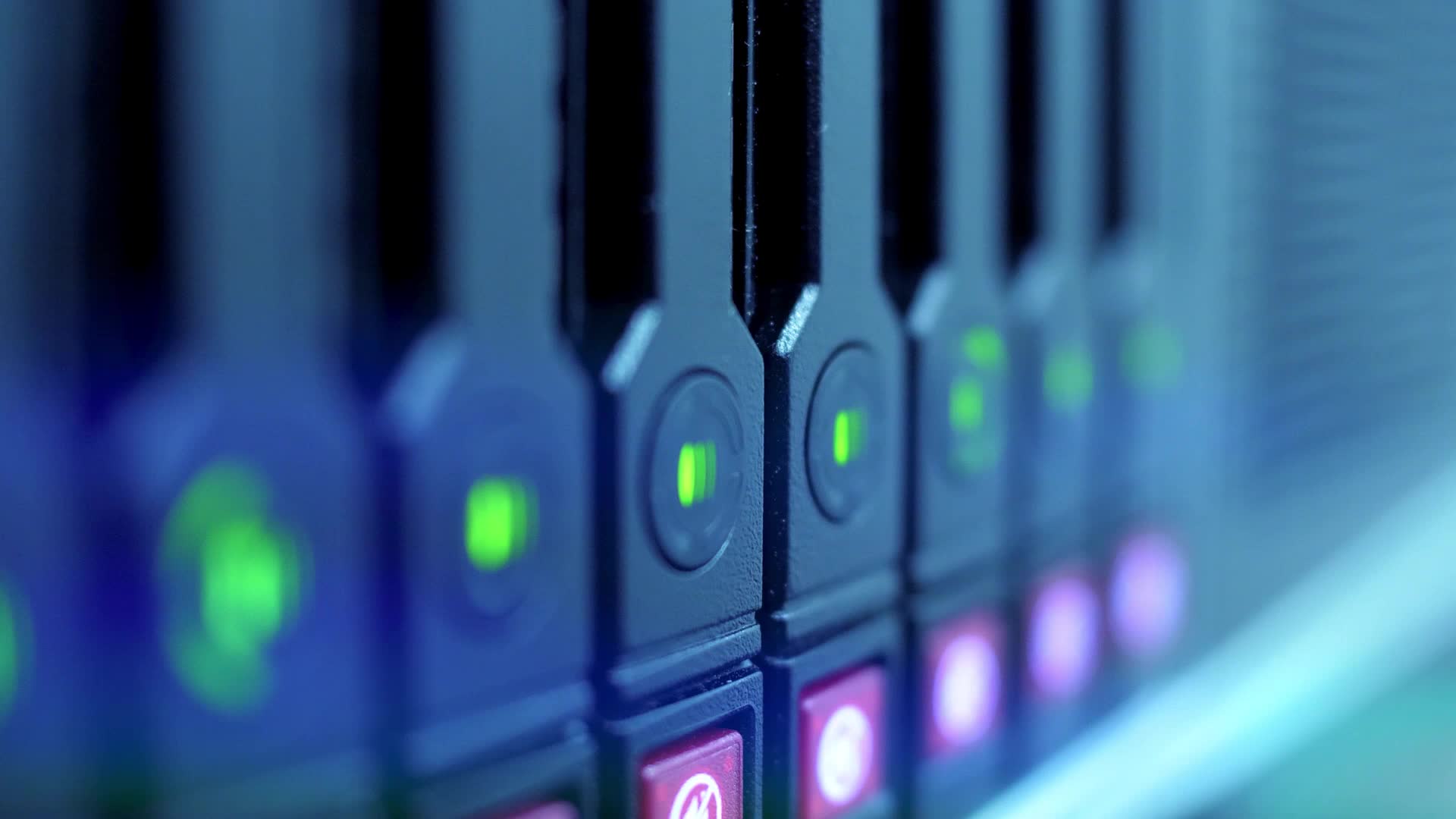 Data storage or processing
Defence Industry
Higher education and research
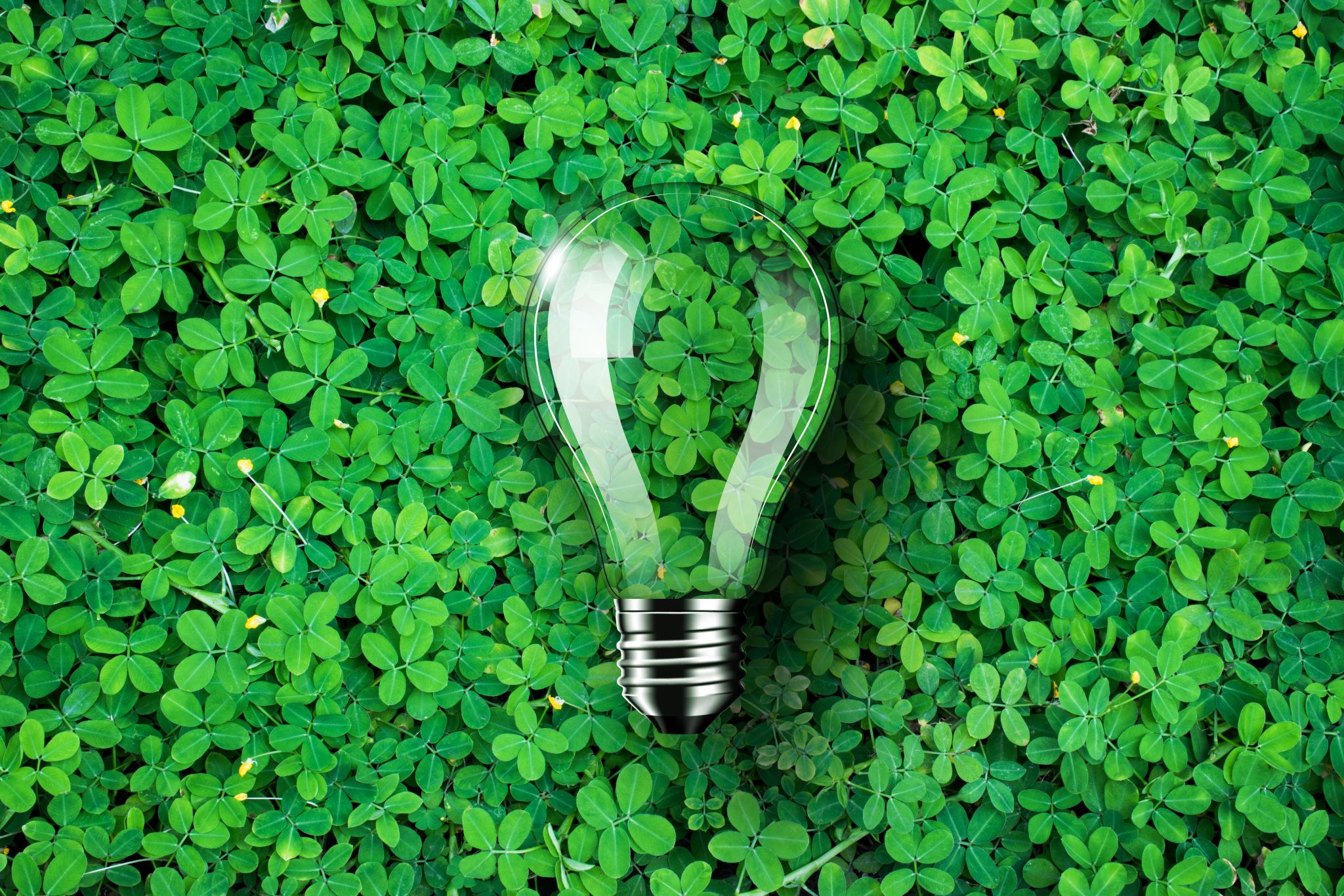 Energy
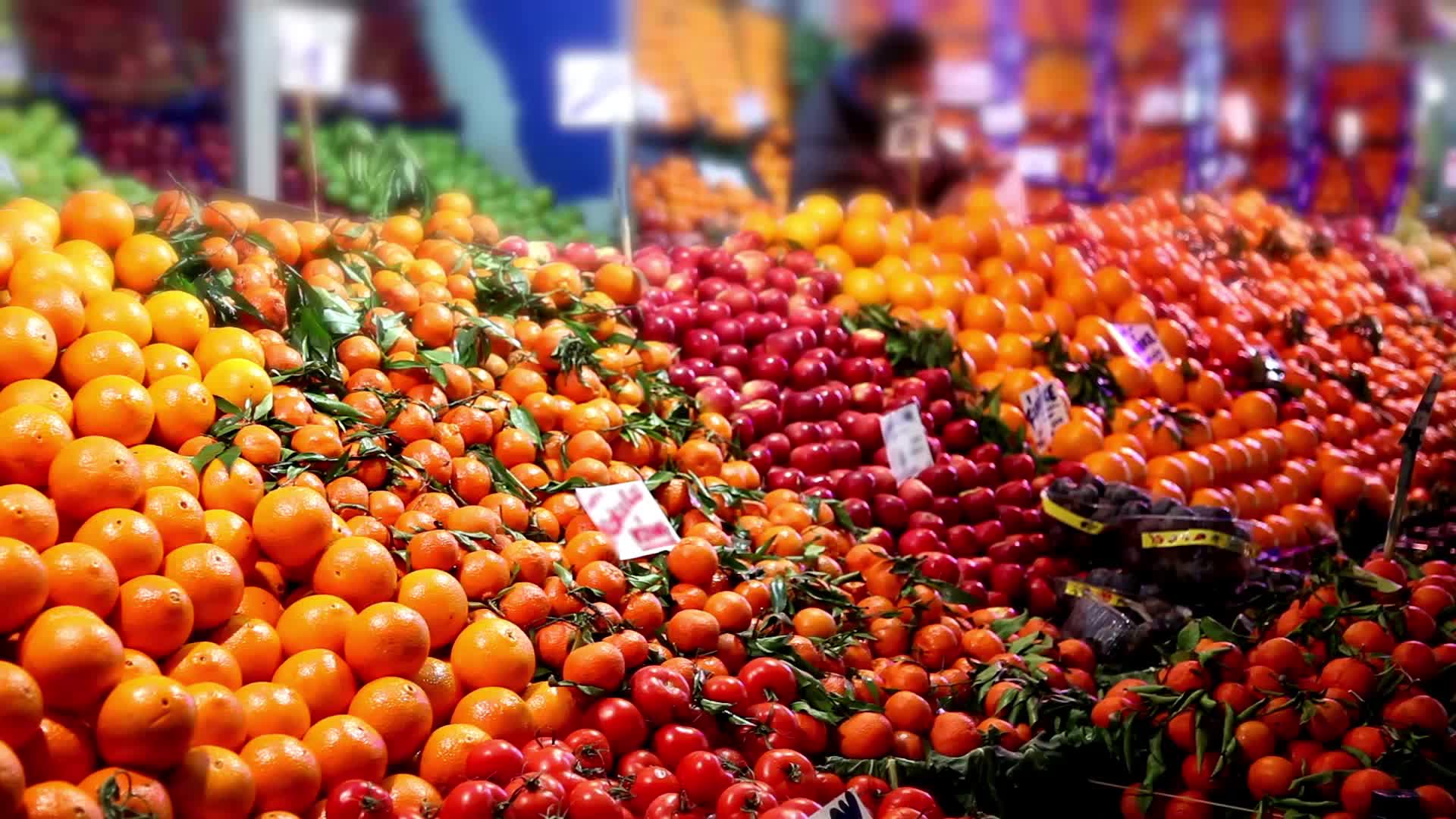 Food and grocery
Health care and medical
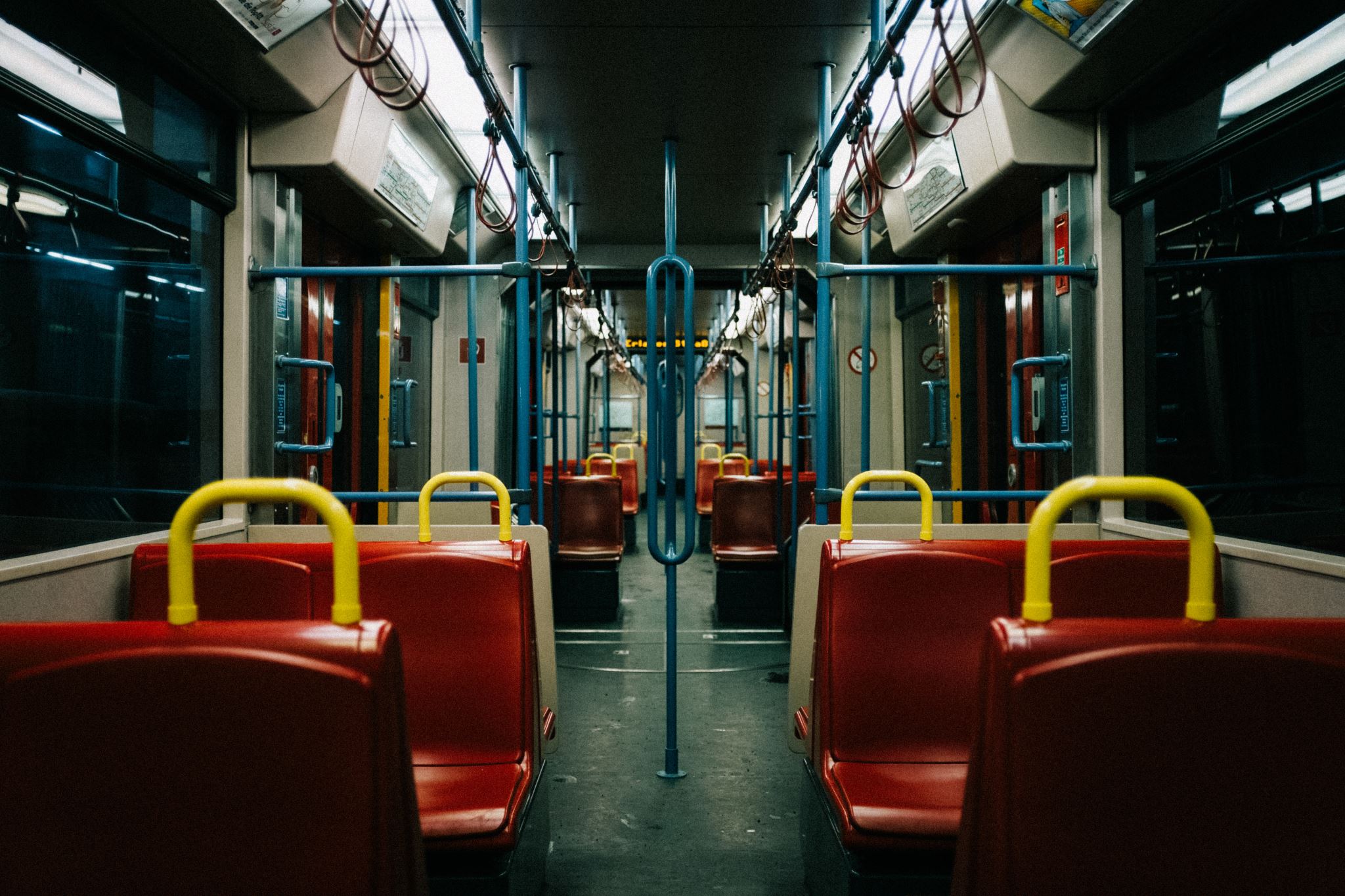 Transport
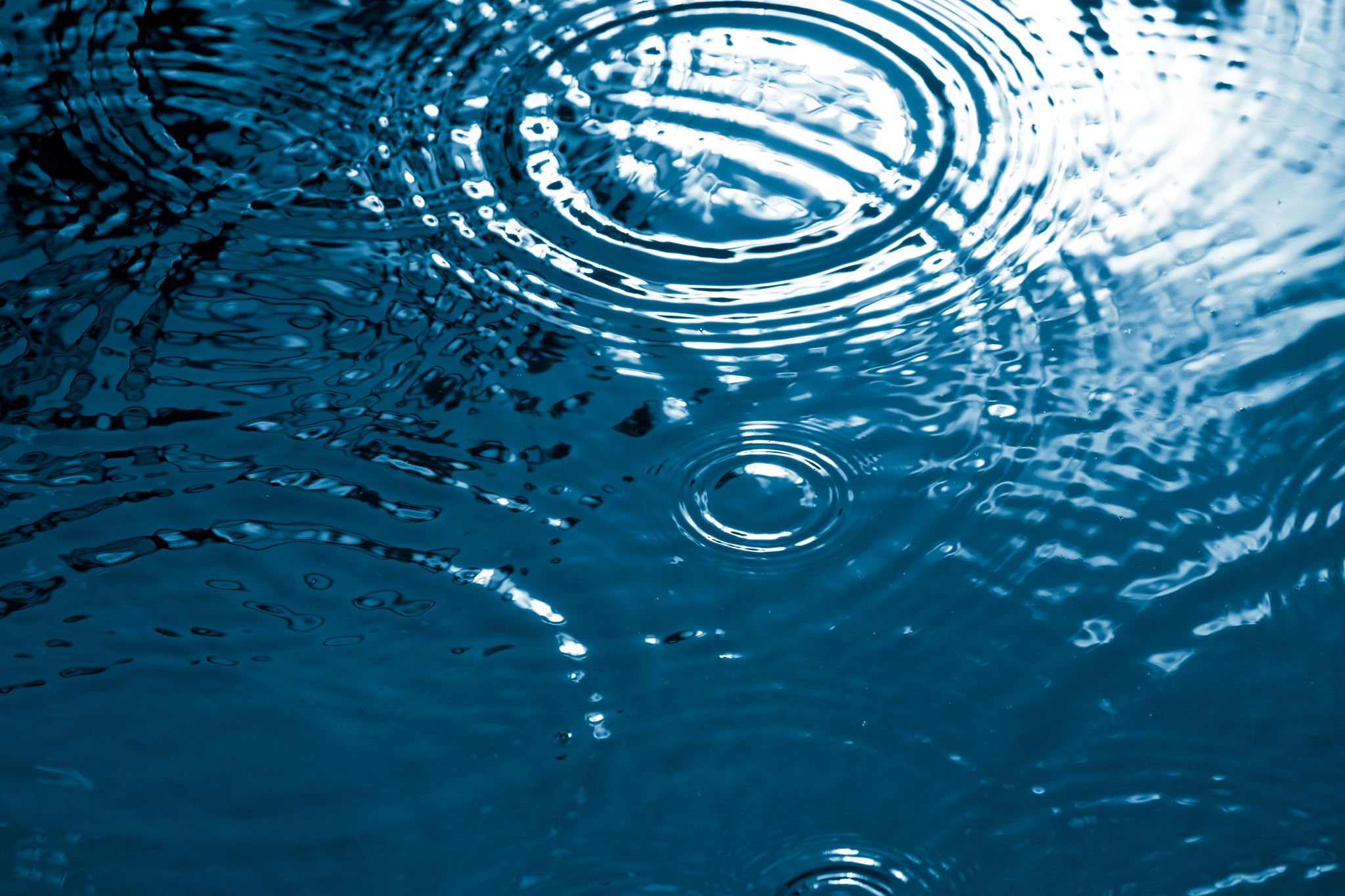 Water and sewerage
Space Technology
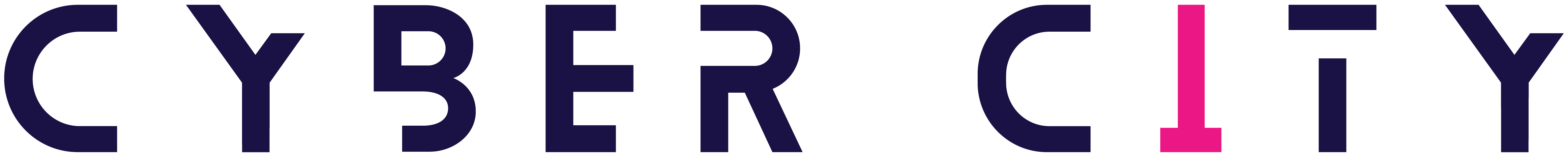 Why protect critical infrastructure?
These are the assets and services that underpin our society and on which we rely for our everyday business and lives.
Our national security, economy and general wellbeing can be negatively impacted if any of our critical infrastructure is damaged and unavailable, owing to, for example a natural disaster, terrorist attack or interference from a foreign actor. ​​
We have already experienced cyber-attacks on government networks and in our transport, education and health sectors, and felt the impact of natural disasters on our critical infrastructure.
In response, the government is strengthening the Security of Critical Infrastructure Act 2018 (the SOCI Act) ​and enhancing regulatory frameworks to better prepare, protect and respond to ​threats to our critical infrastructure.